Facilities Update
Presented to:

Garden Grove Unified School District

Bond Oversight Committee  
September 12, 2017


Presenters:  Margaret Brown and Jerry Hills
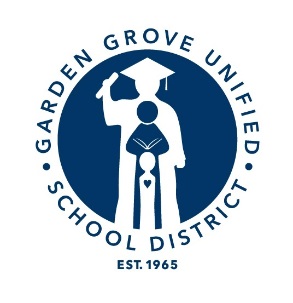 1
Overview
Modernization and HVAC
HVAC
Seismic Replacement
Stadium Renovation
Projects in Planning
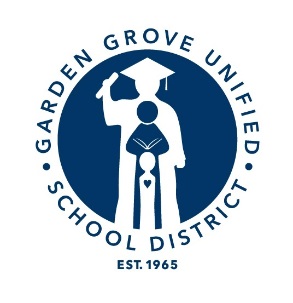 2
Modernization & HVAC
Ralston 
Bolsa Grande 
Los Amigos
Santiago 
Garden Grove(Don Wash Auditorium)
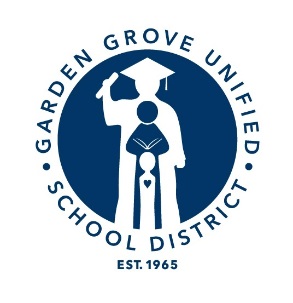 3
Modernization & HVAC
Ralston IS
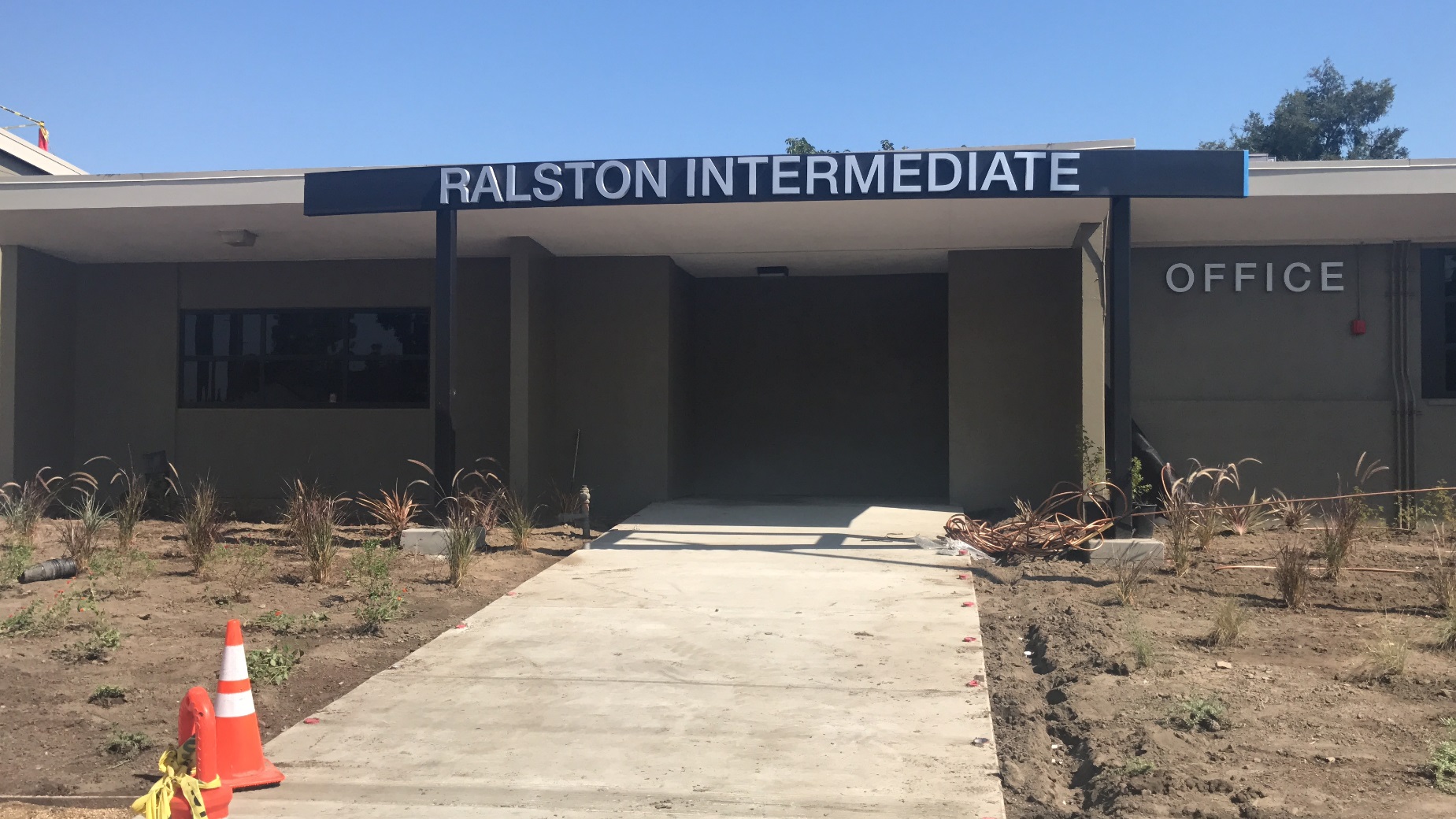 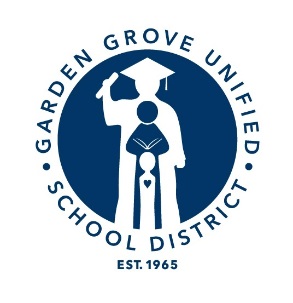 Relocated office entry and added classroom space
4
Modernization & HVAC
Bolsa Grande HS
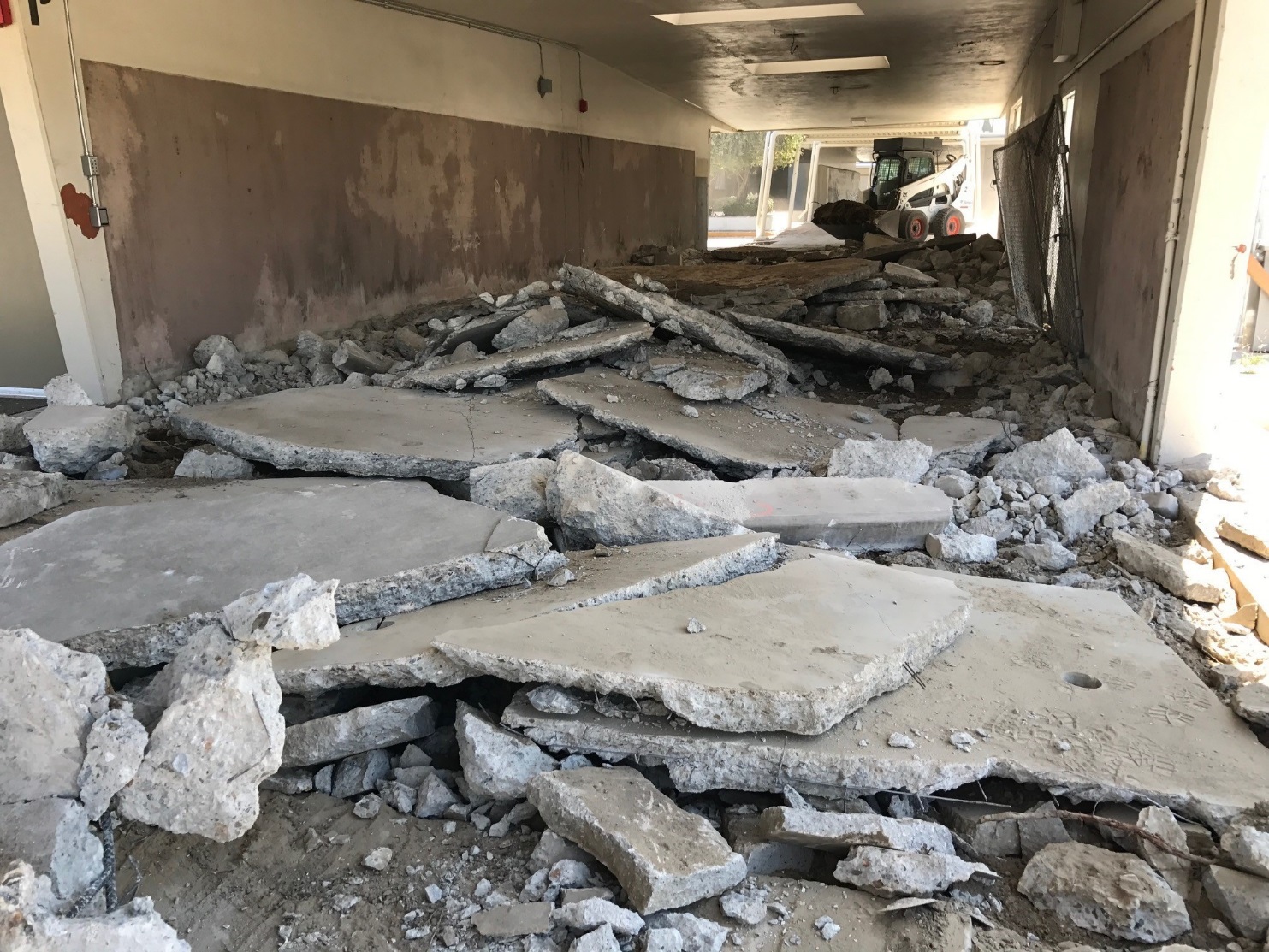 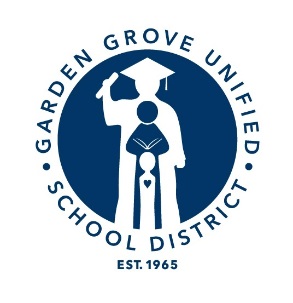 Concrete removal for ADA path of travel
5
Modernization & HVAC
Los Amigos HS
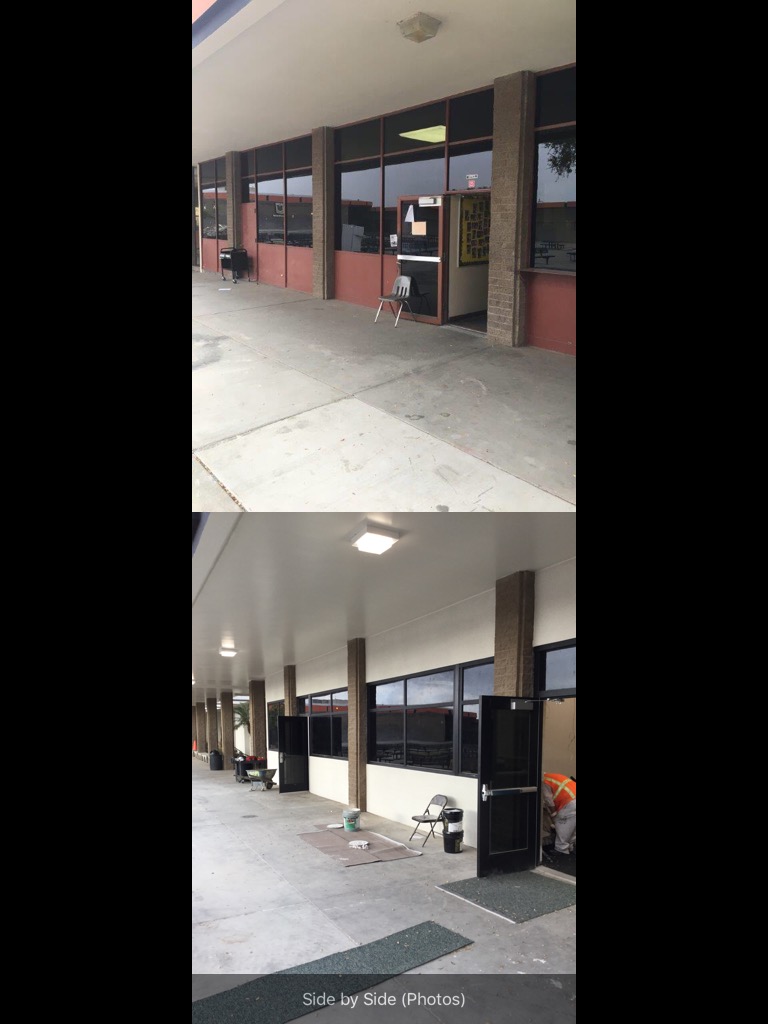 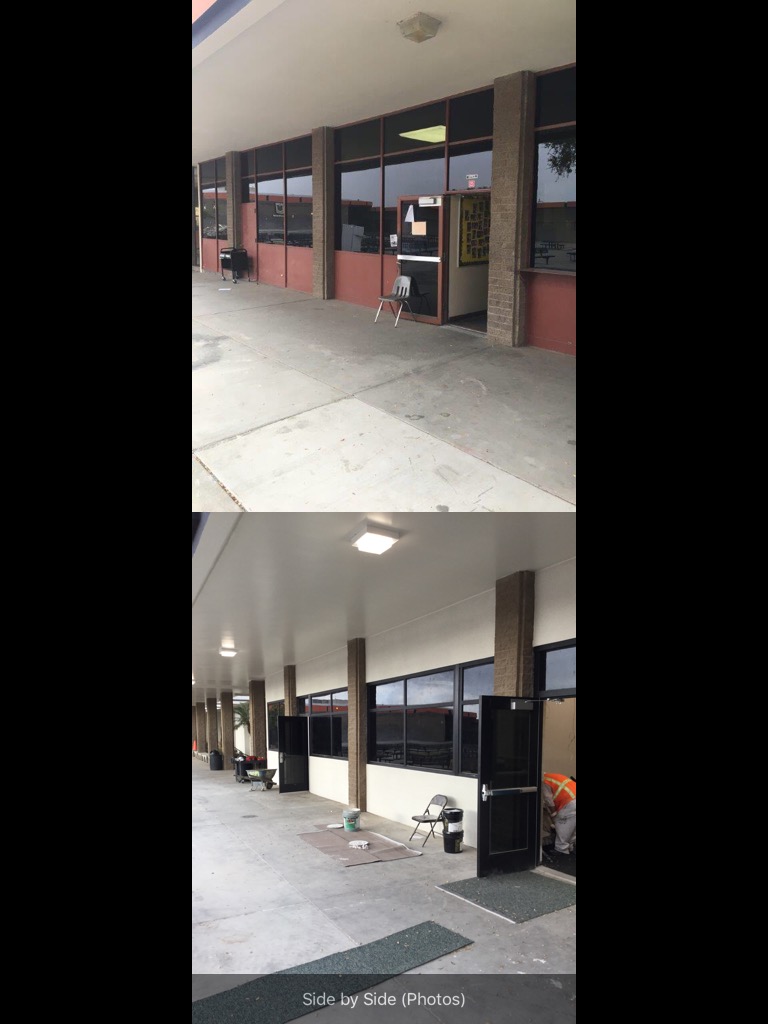 Before
After
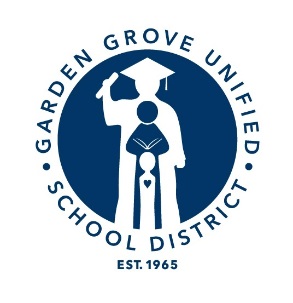 Accessible doors, Energy efficient windows and lighting
6
Modernization & HVAC
Santiago HS
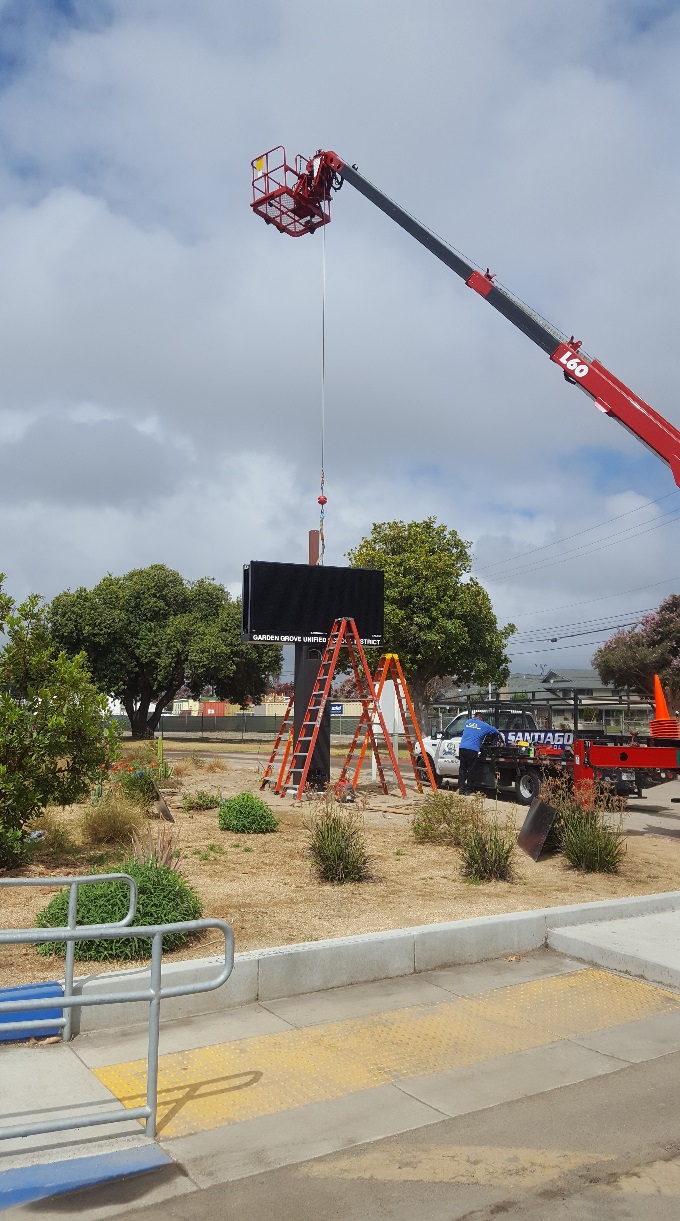 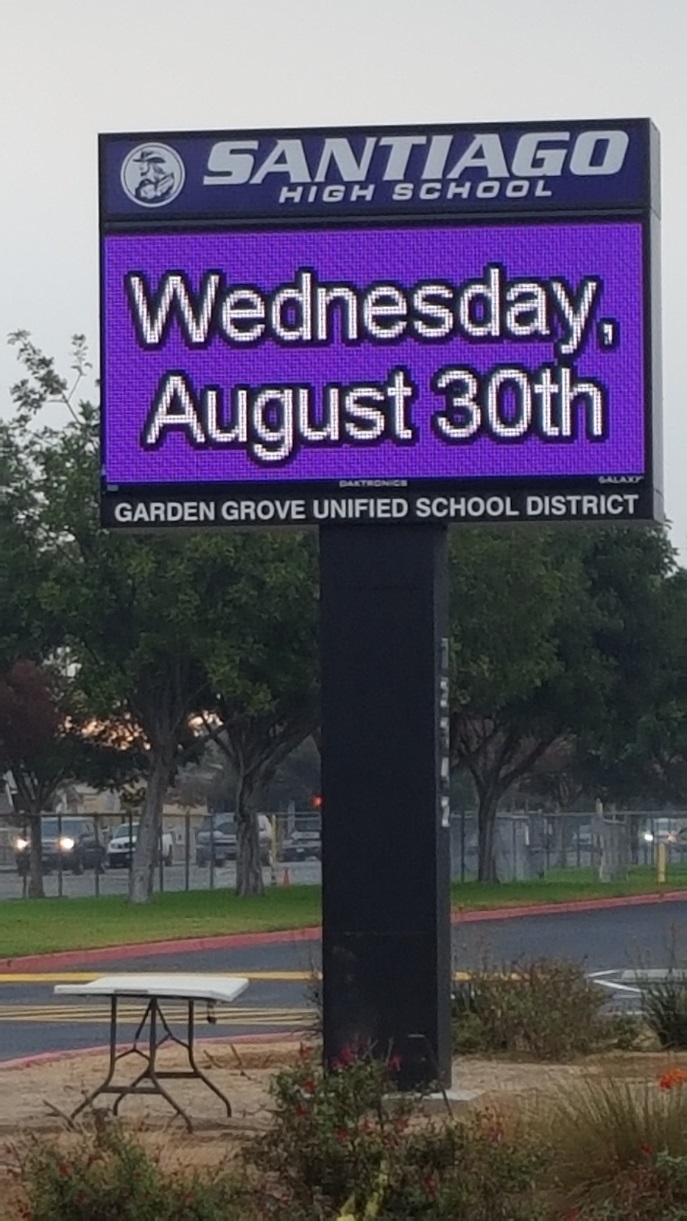 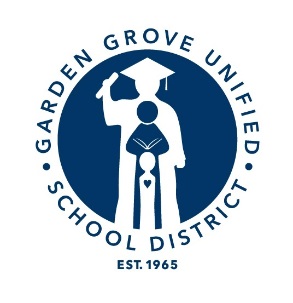 New Marquee
7
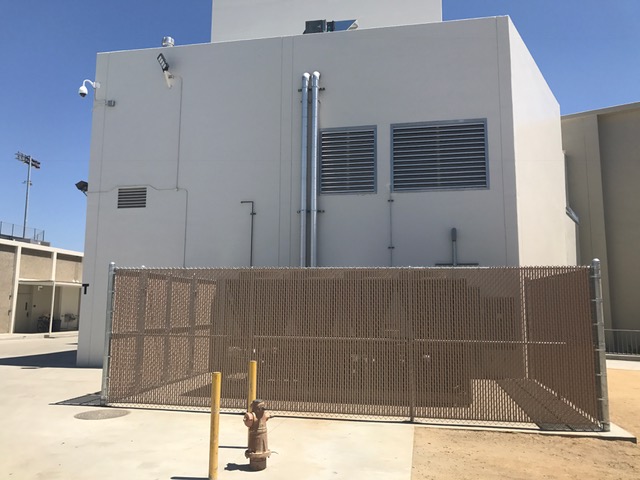 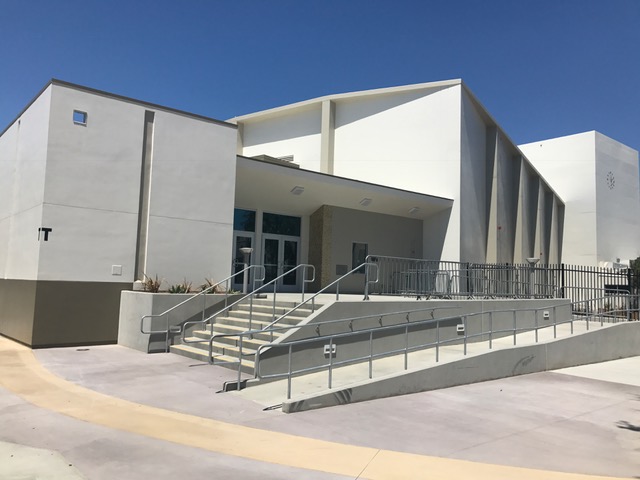 Modernization & HVAC
Garden Grove HS
(Don Wash Auditorium)
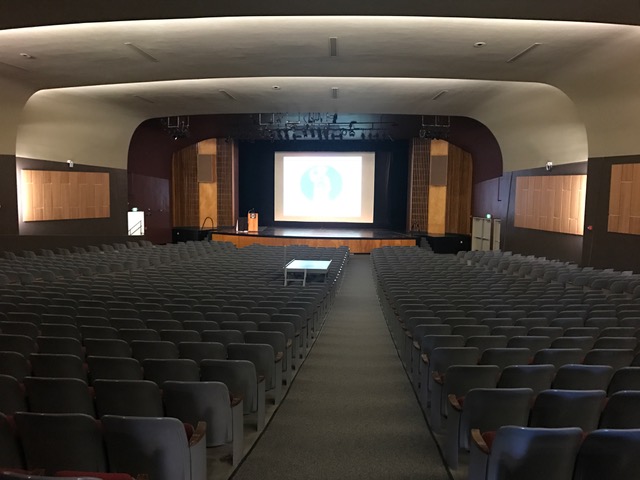 Chiller Enclosure
Accessible Entry
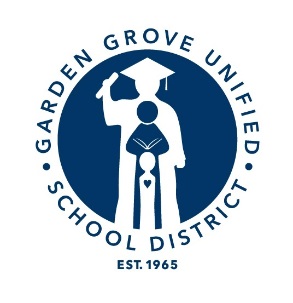 Theater Renovation
8
PACIFICA/LA QUINTA HIGH SCHOOL
Seismic Replacement
LA QUINTA HS Replacement Buildings      Phase 1 CR Construction – Summer 2016     Move In / Exis. Building Demo – Summer 2017
     Phase 2 CR & Cafeteria Const. – Winter 2017     Move In / Exis. Building Demo – Winter 2018     Theatre & Library Media – Winter 2018     Completion – Fall 2019
Seismic Replacement
Pacifica HS
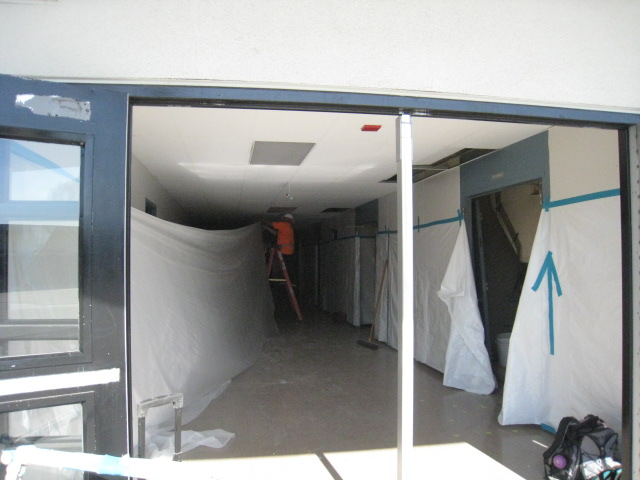 Phase 2: Abatement Begins
10
Seismic Replacement
Pacifica HS
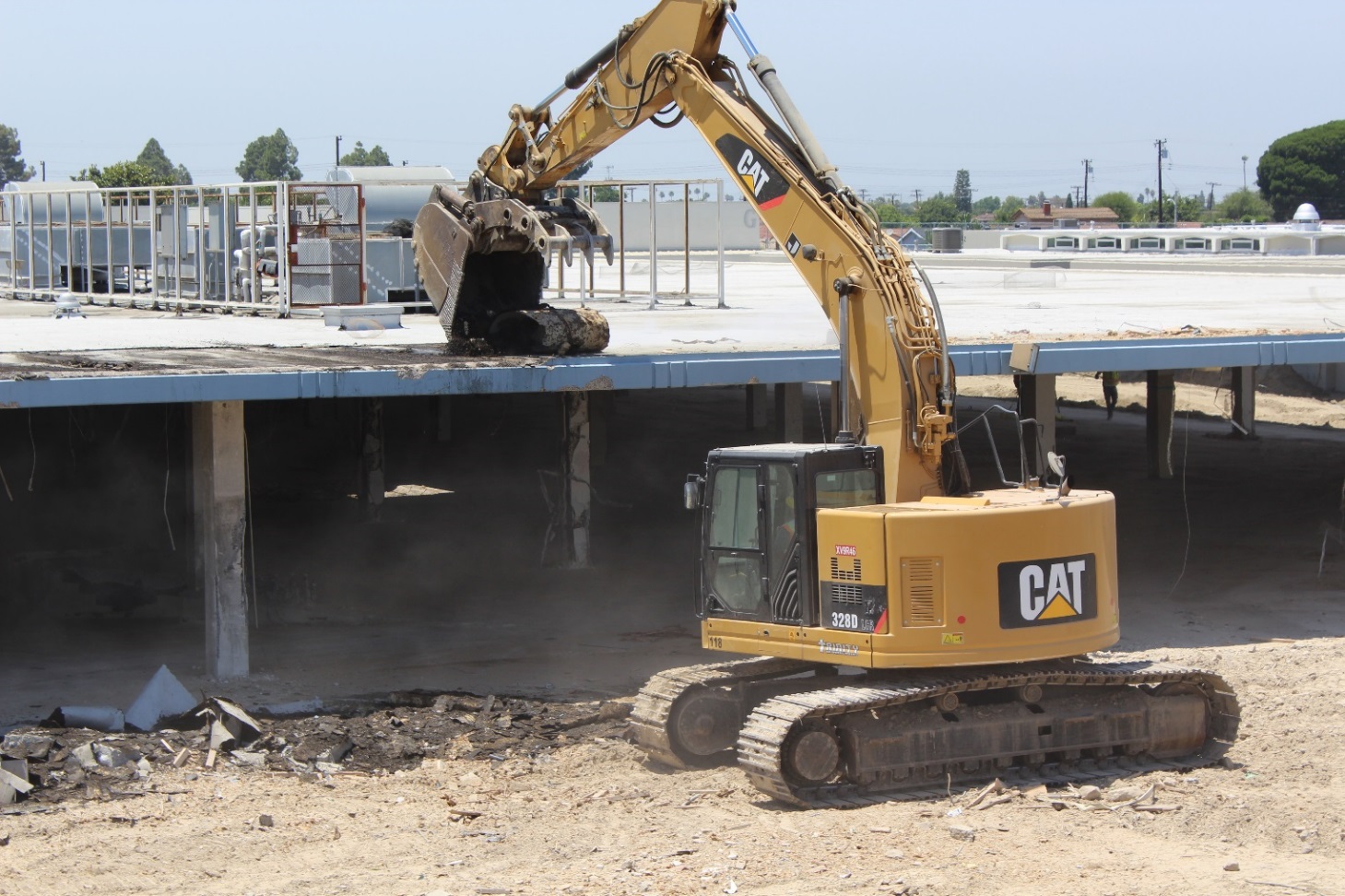 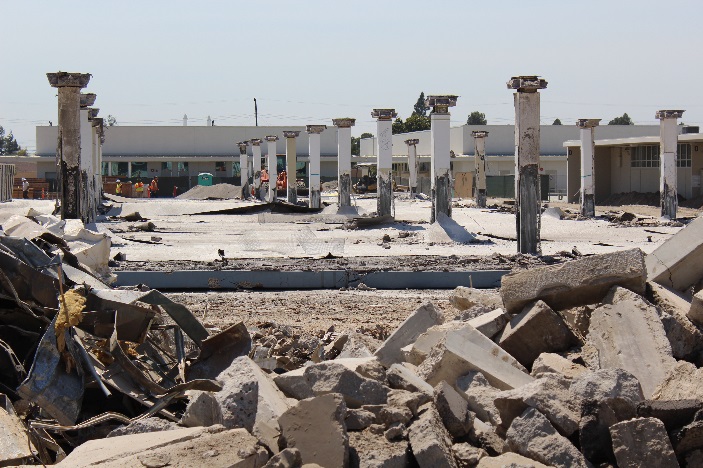 Phase 2: Demolition
11
Seismic Replacement
Pacifica HS
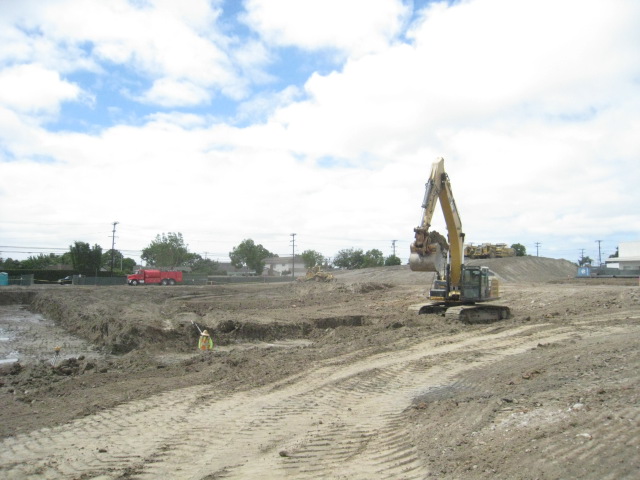 Phase 2: Over Excavation and Grading
12
Seismic Replacement
La Quinta HS
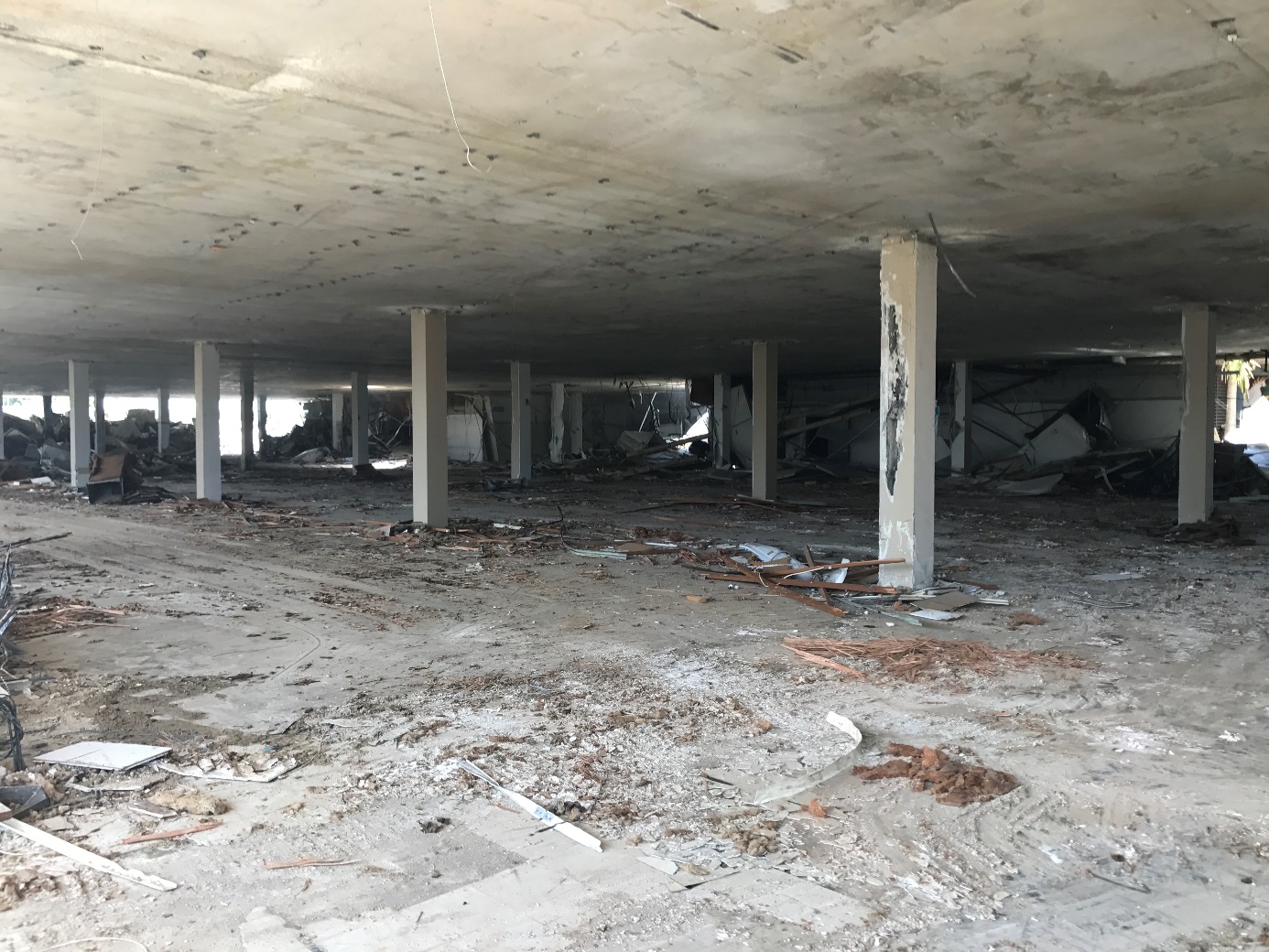 Building Interior Demo
13
Seismic Replacement
La Quinta HS
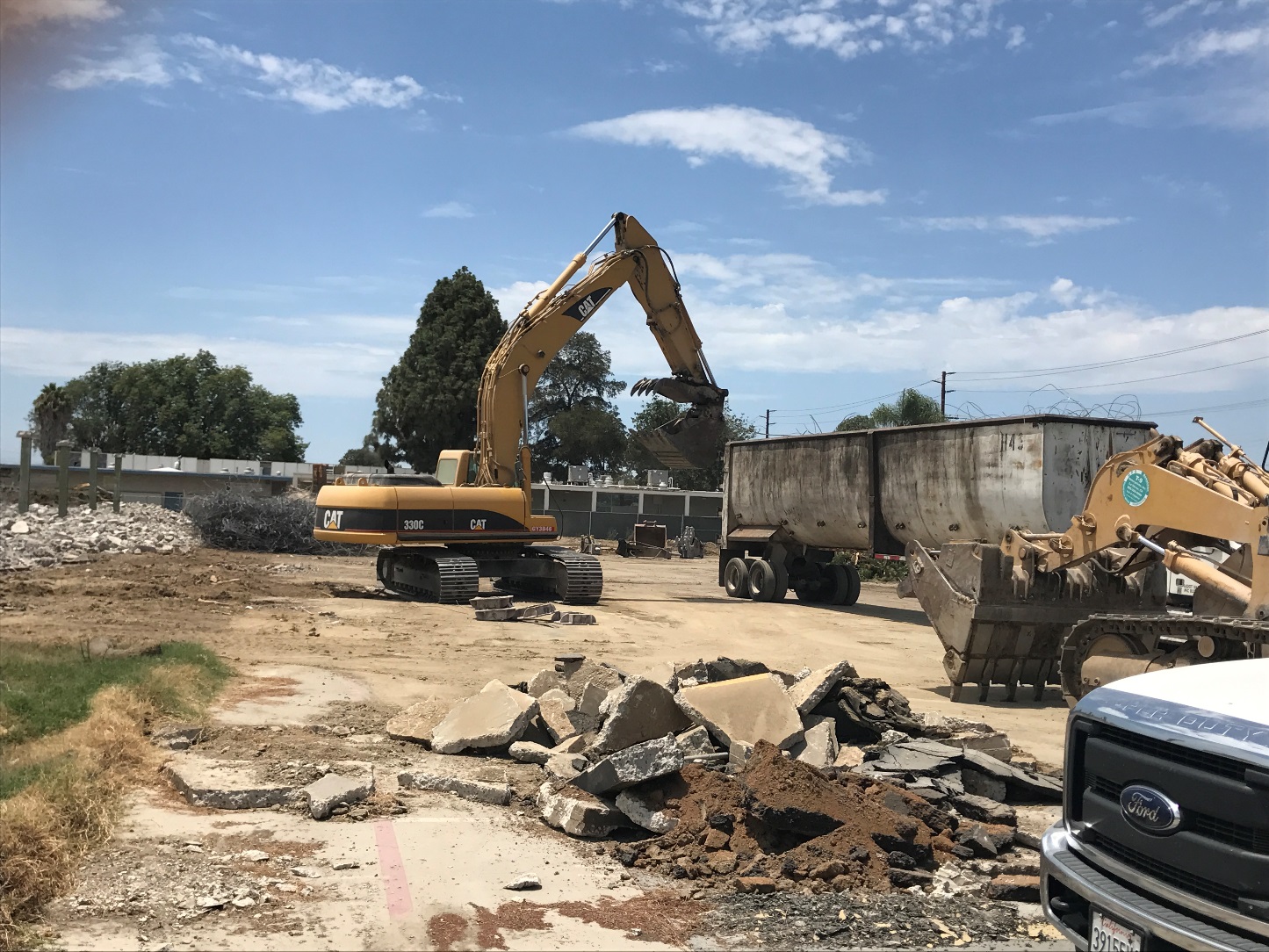 Removing Demo Debris from the Site
14
Seismic Replacement
La Quinta HS
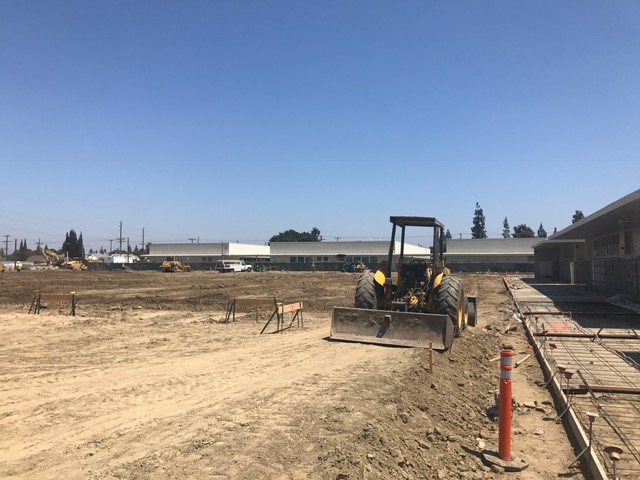 Grading for Building Pads
15
HVAC projects  Summer 2017
Hazard ES 
Heritage ES 
Rosita ES 
Wakeham ES
Zeyen ES
16
HVAC
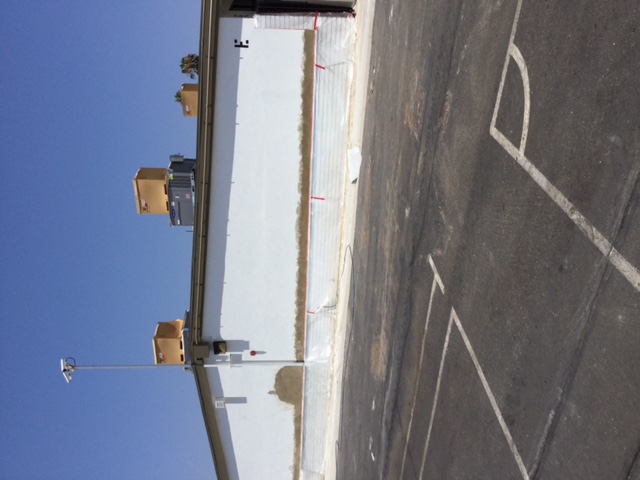 Hazard ES
Preparation for Paint, HVAC units being installed
17
HVAC
Heritage ES
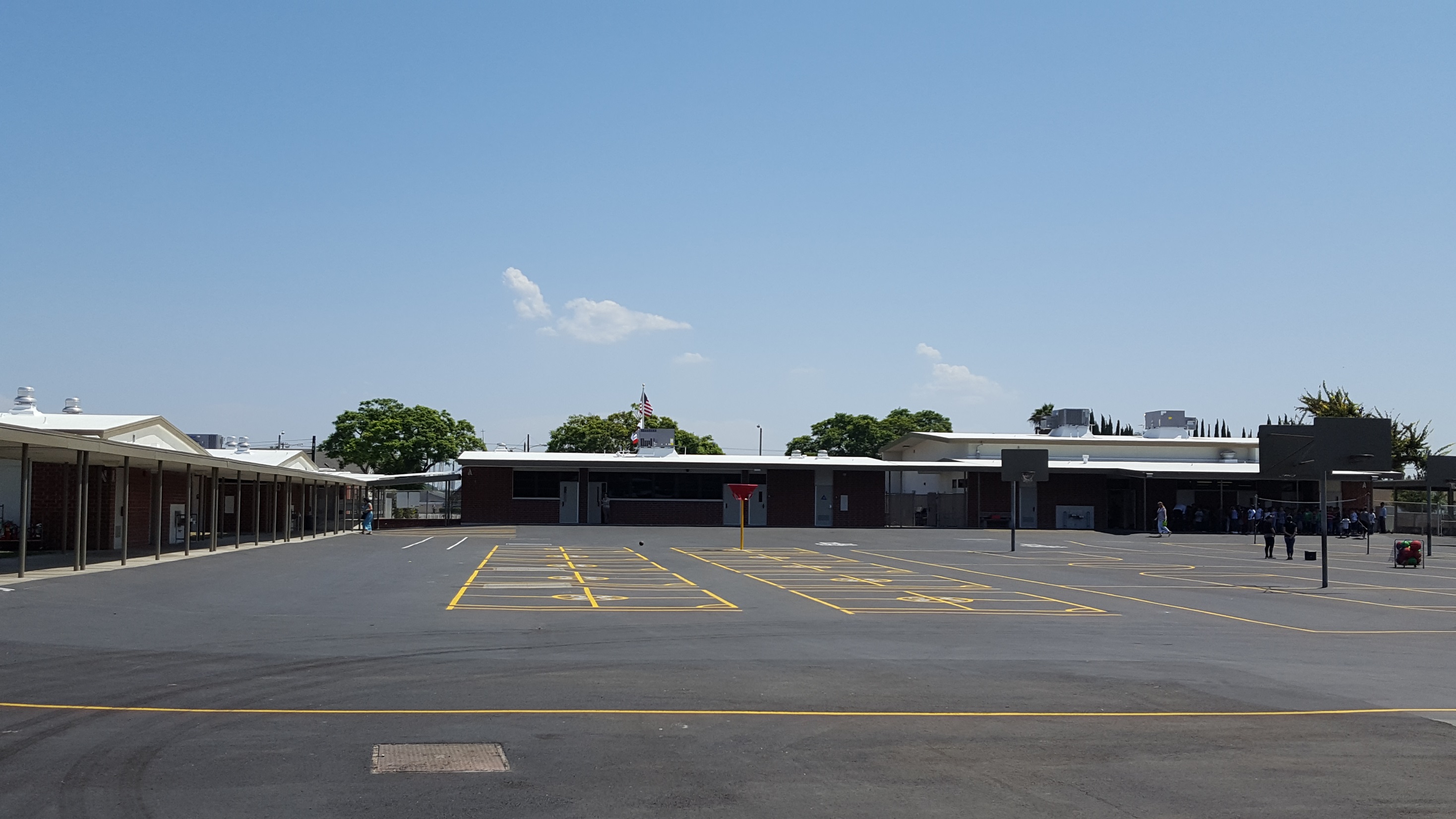 Windows, Roofing, HVAC, Asphalt
18
HVAC
Rosita ES
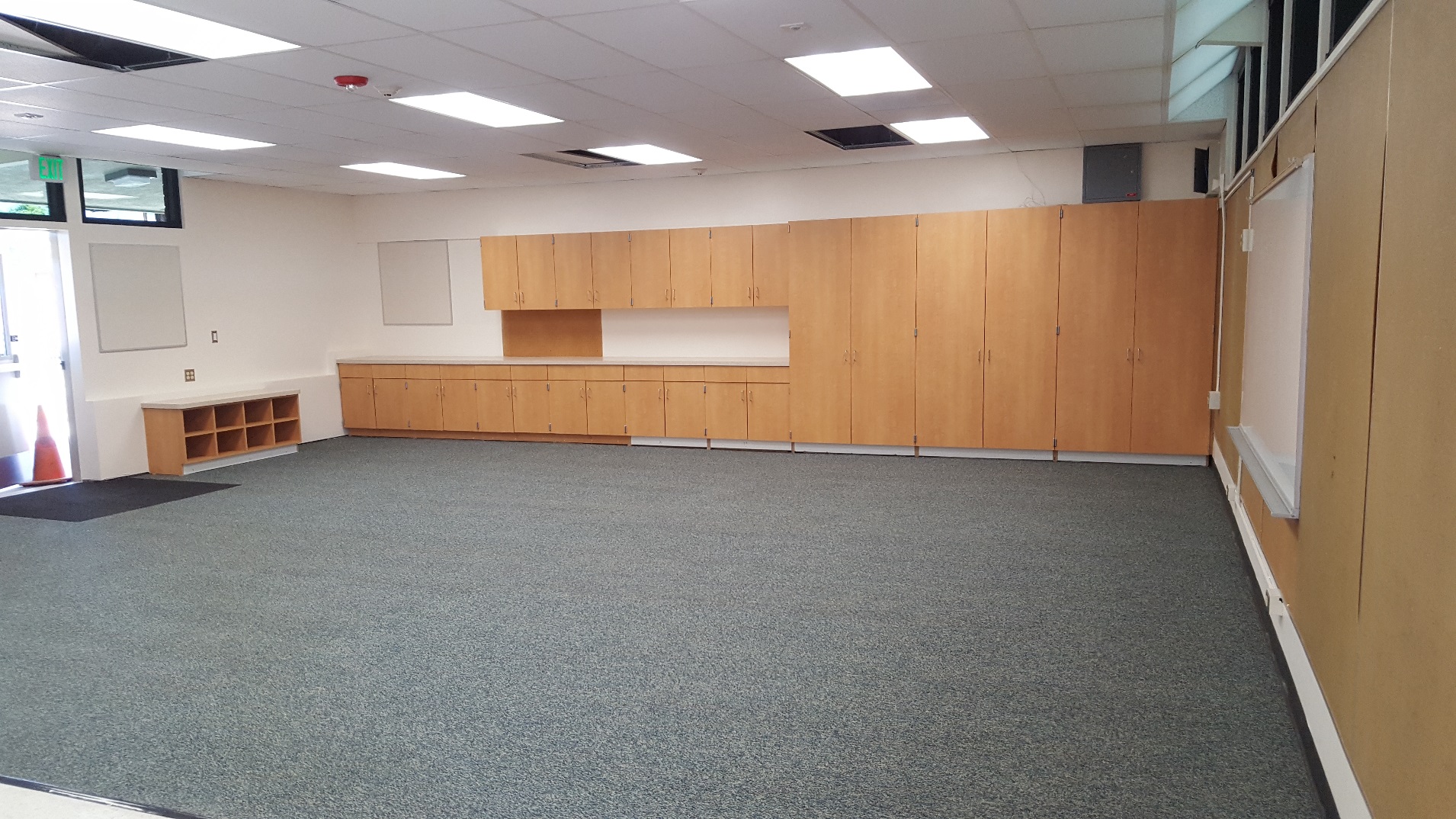 New Classroom Casework, Windows, Lighting, & Dropped Ceiling
19
HVAC
Wakeham ES
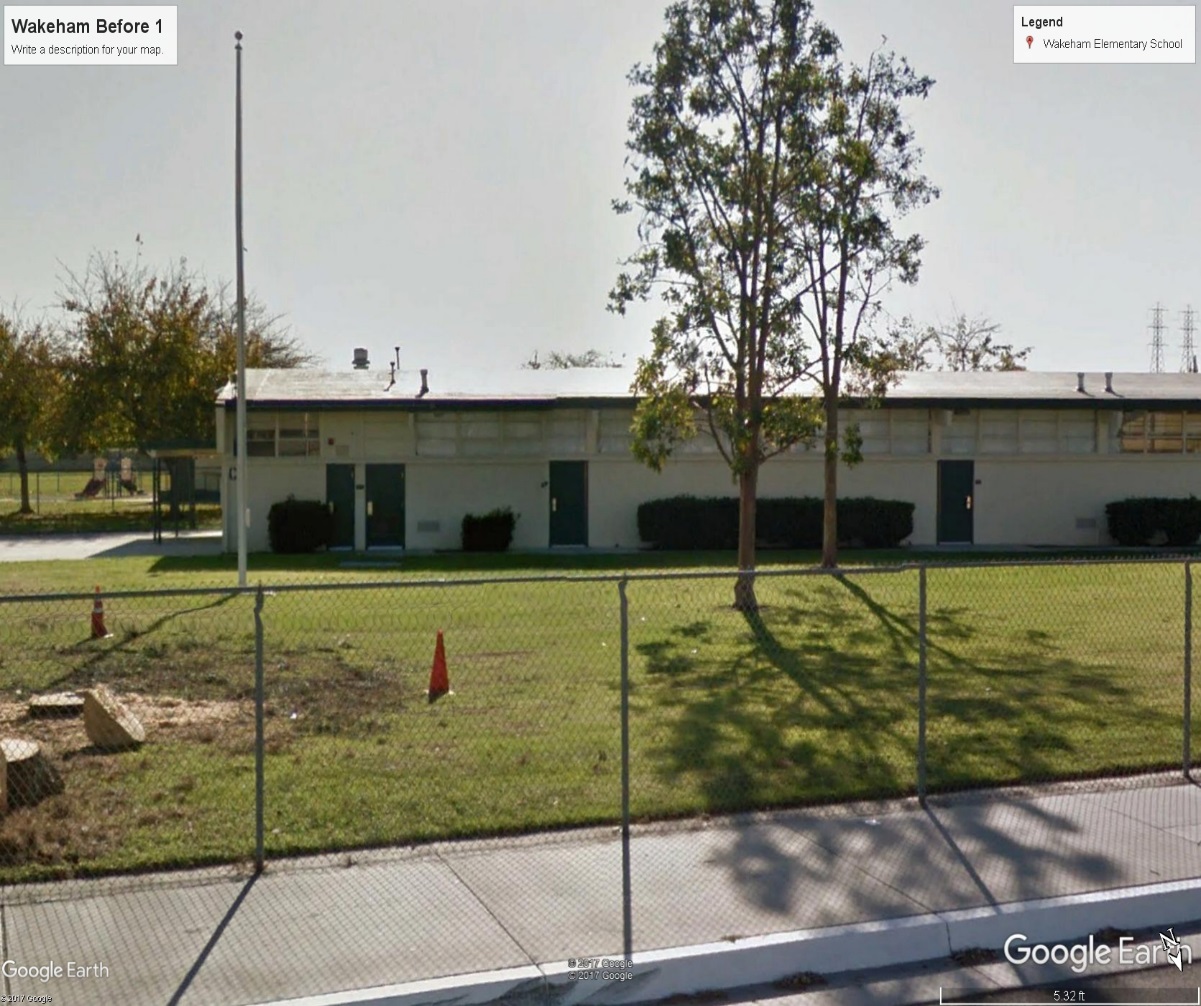 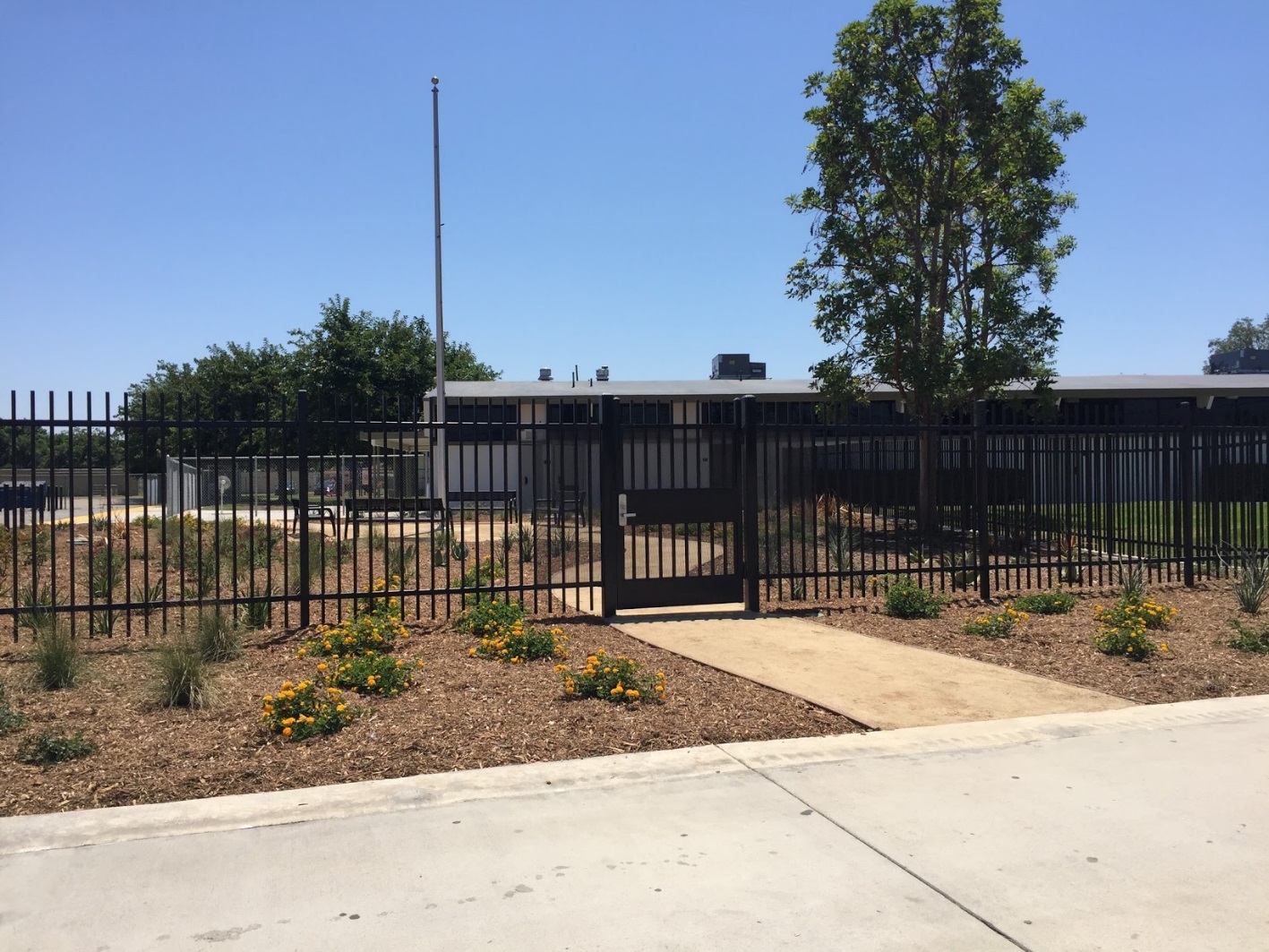 Before
After
New Office Location and Secure Entry
20
HVAC
Zeyen ES
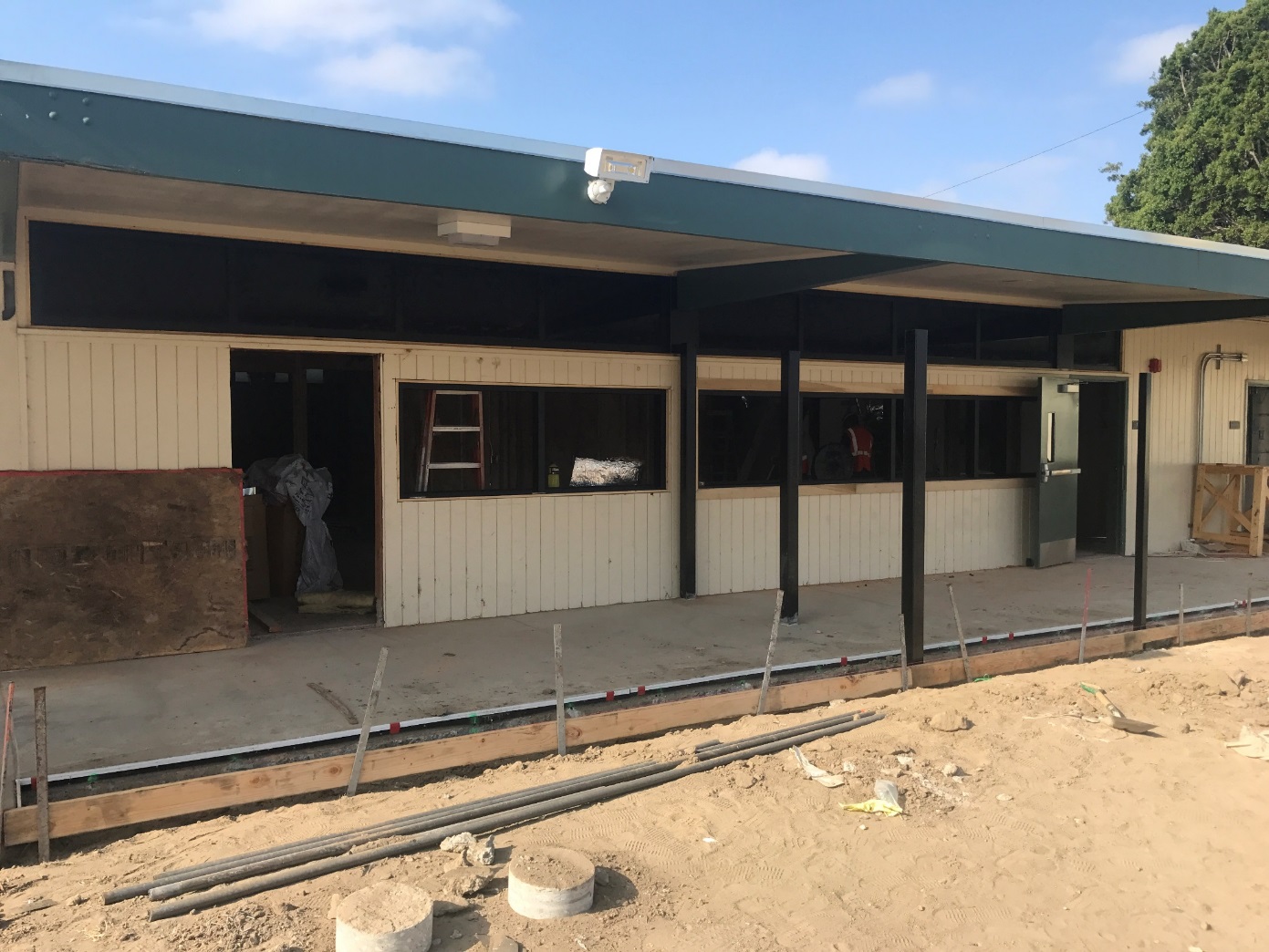 Preparing for New, Secure Office Location
21
Stadium Renovation
Michael A. Monsoor 
    Memorial Stadium
22
Monsoor Stadium
Garden Grove HS
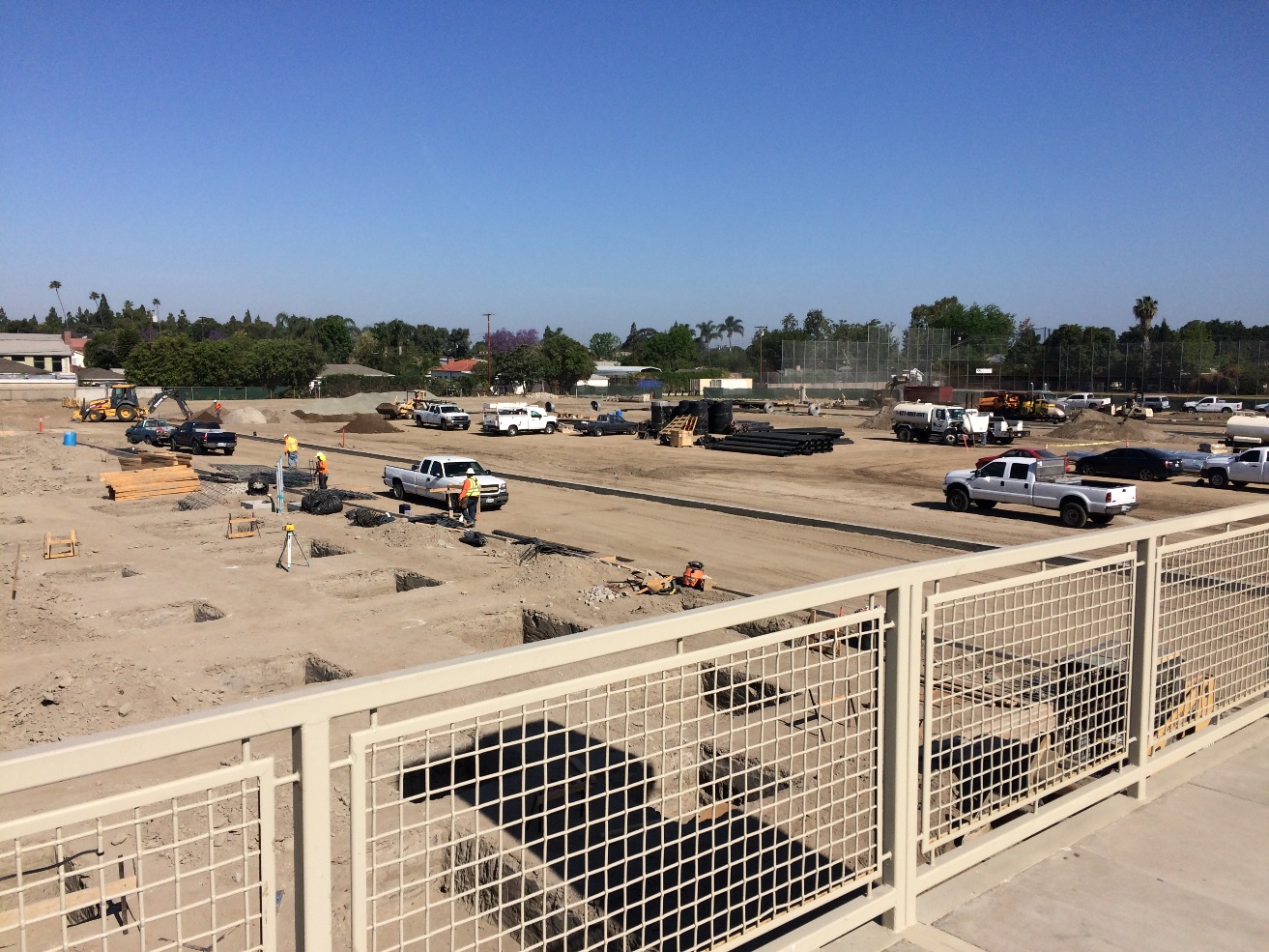 Bleacher footing excavation
23
Monsoor Stadium
Garden Grove HS
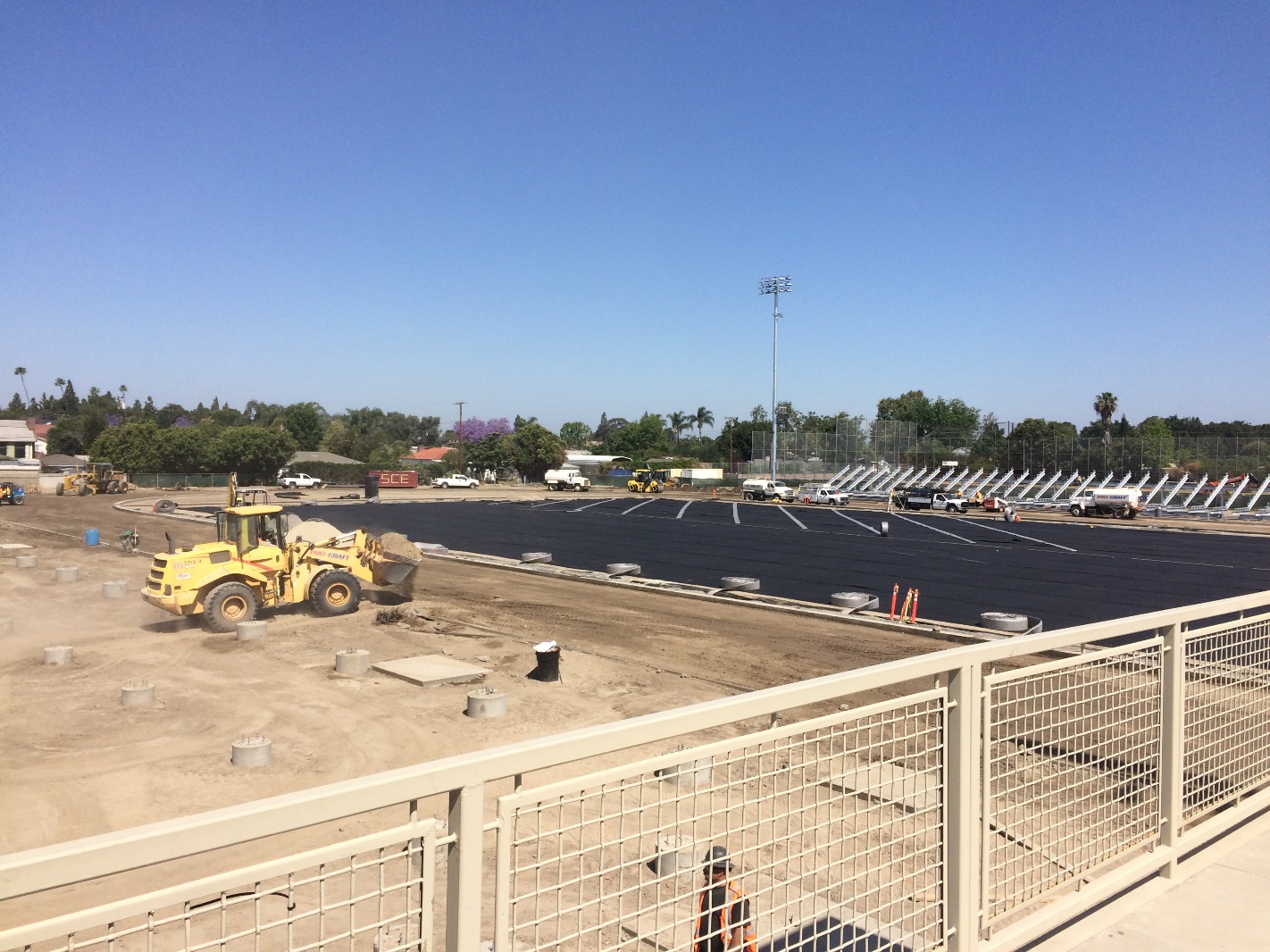 Under Field Drainage
24
Monsoor Stadium
Garden Grove HS
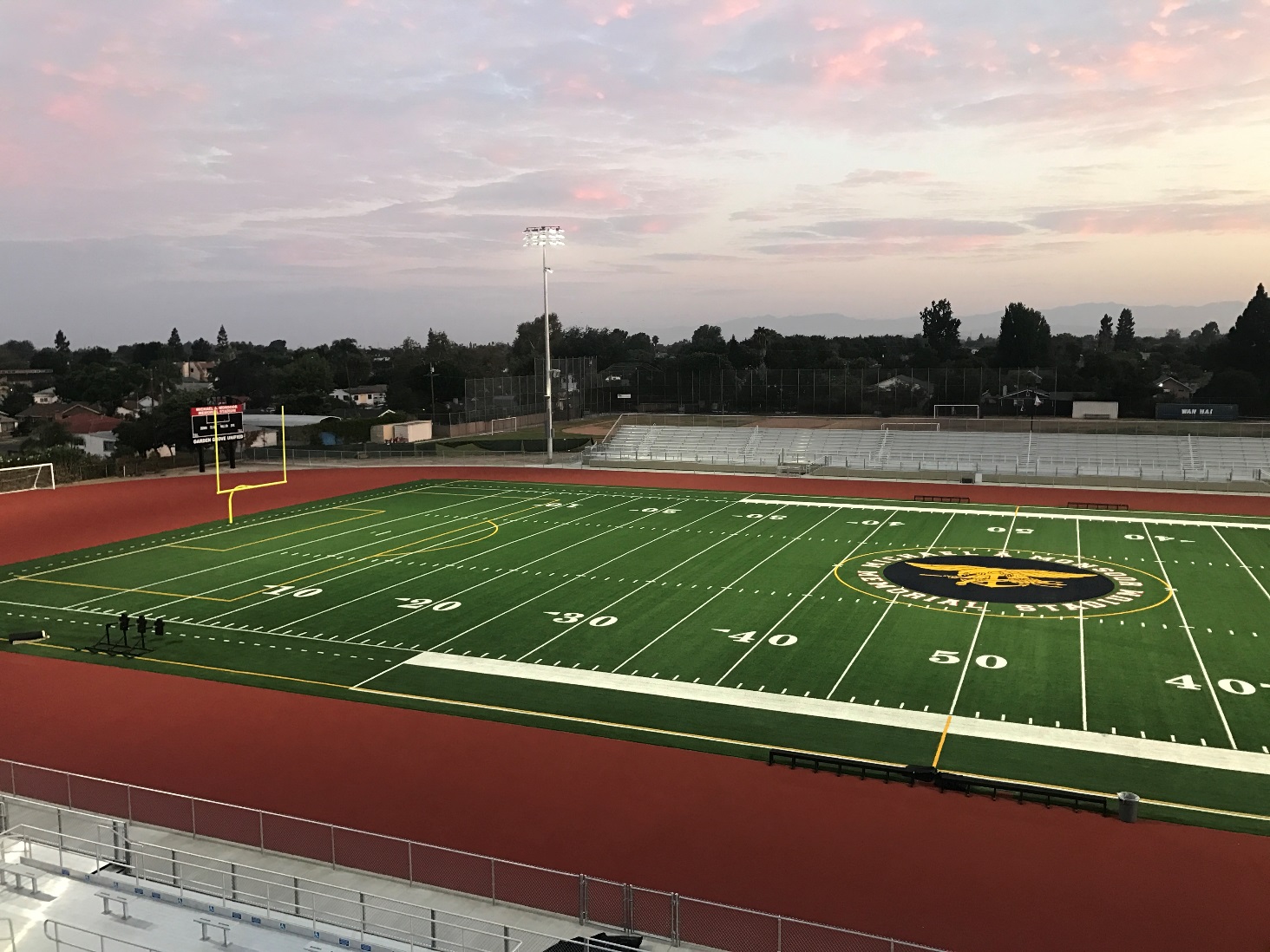 Game ready
25
Other projects in planning
HVAC projects 2018 and beyond
Bolsa Building R
Bolsa Stadium
Seismic Gym Locker Buildings
26
QUESTIONS
Facilities Update
Thank You!
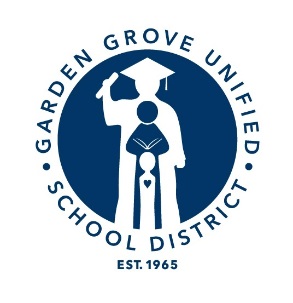 28